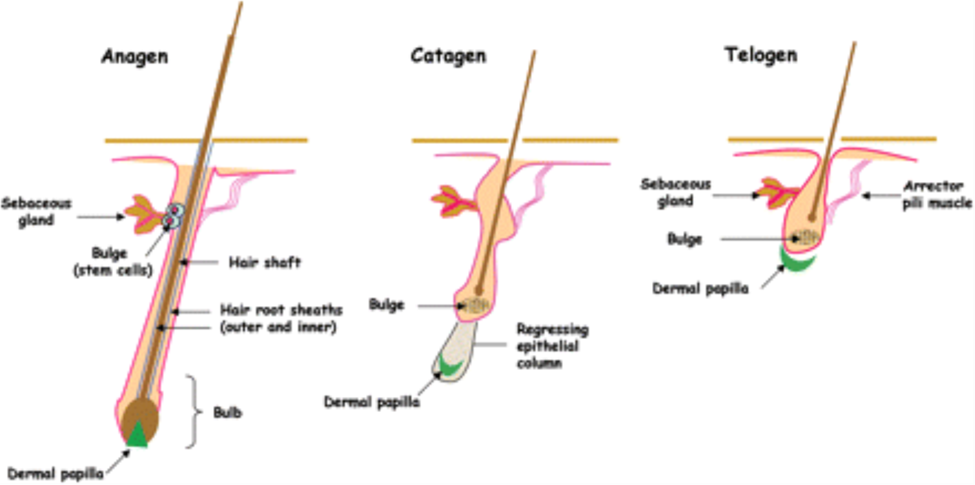 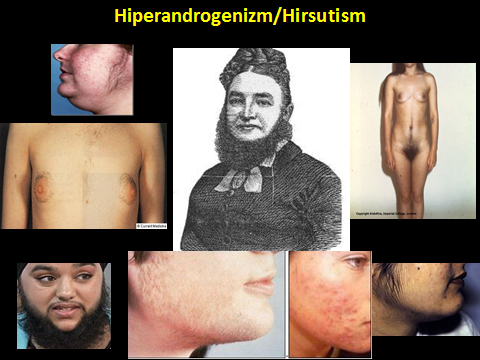 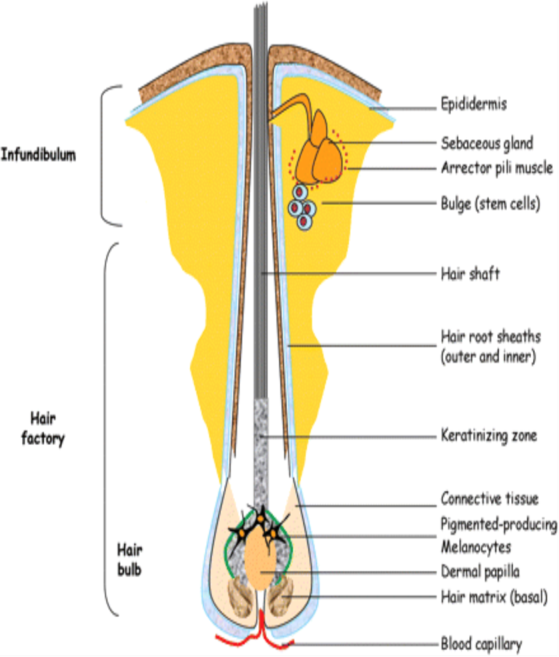 Hiperandrogenizm: Değerlendirmeve tedavideki pratik yaklaşımlar
Dr. Hikmet HASSA
ESOGÜ Tıp Fakültesi-Kadın-Doğum ABD
Em.öğretim üyesi 
Eskişehir
TJOD-2018-Antalya
HA niçin önemli bir sorundur ?
Akne
Hirşutizm
Hipertrikozis
Virilizm
         ve
Adet bozuklukları Oligo.m /Amenore
İnfertilite 
    semptomları nedeni olabilmekte, 
     ayrıca:
Olguca önemsenen kıllanma  sorunu.(Patient-important hirsutism)kişilerde depresyon,toplumdan soyutlanma vb. sıkıntılara neden olabilmektedir.
HA hangi klinik görüntülerle 
karşımıza çıkabilir?
Hipertrikozis:Kıllanma vücut geneli artımıdır.
Hirşutismus: Kadında normal de yaygın bulunmayan sahalardaki kıllanma artımı: Ortahat kılllanmanın ortaya çıkışı  (Favori, bıyık, çene altı, göğüs, bacak iç yüz, sırt ortahat, intergluteal saha erkek tipi pubik kıllanma)
Virilizasyon: Aşırı  (A) , anti- östrojenik  maskulizan etki (Temporal saç, ses kalınlığı, meme , kas kitlesi , klitoris  , amenore)
TJOD-2018-Antalya
Kadında androgen kaynakları-Markerlar
Over,
             
                  Adrenal,
                       
                     Periferal dokular(Deri (PSU), Ekstra- splantik Orjinli dokular (Buralarda   sirküle A  prekürsör  aktif-A dönüşür.)
                   T: Majör sirküle                     				androjendir
                     

.
(T) - biyolojik etkinliğine neden olan faktörler
T  nin  %85 i SHBG: bağlıdır.
%10-15 i  Albumin e  bağlıdır.
Serbest-T: %1-2
T nun non-SHBG fraksiyonu(S-T) Androjenik etkiden sorumludur.
SHBG  nedenler, S-T  ve (A) etki  nedenleri :
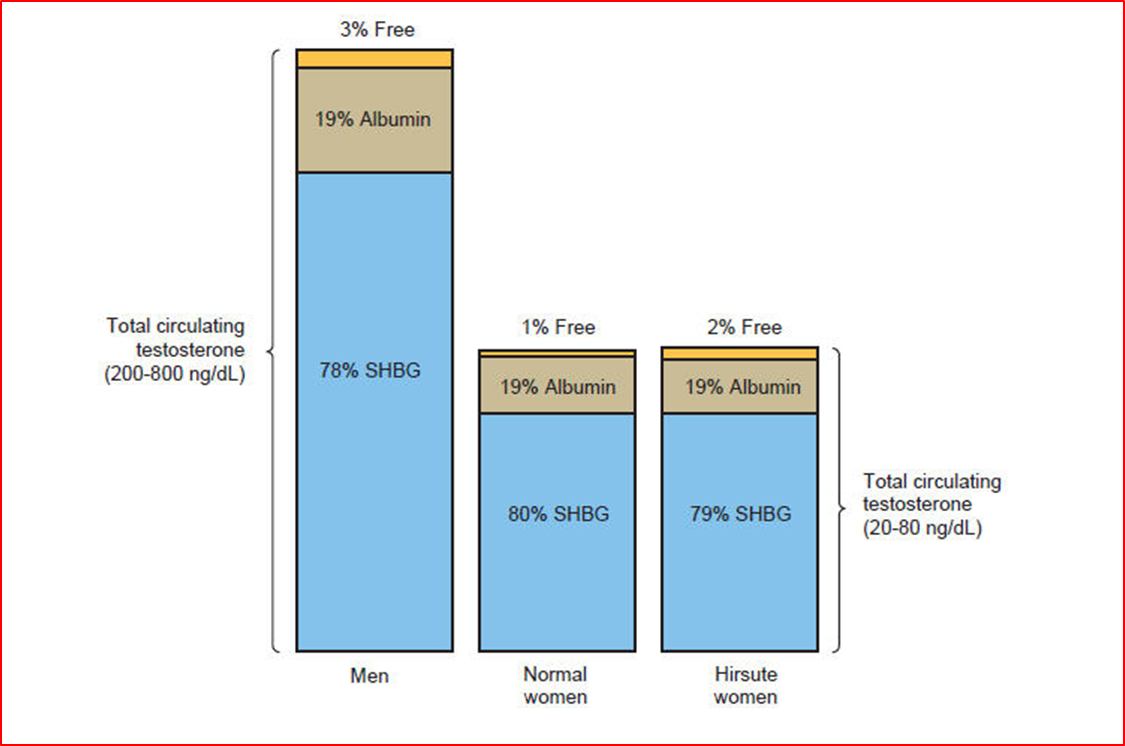 Hipotroidizm
Obesite
Hiperinsülinizm
Unutmayın!!
HA değerlendirilmesinde hangi T ölçümleri  güvenlidir?
T,  HA  in takibinde majör sirküle ,anahtar androjendir.
Over/adrenal fonksiyon içinde sekresyon yada sekrete prothormonların – özellikle androstenodione- metabolizması sonu yapılır.
Testosteron düzeyleri episodik değişimde yada diurnal karekterdedir.(erken sabah döneminde en yüksek ayrıca ovulatuvar kadında midsiklüsde zirvededir.)
Total-Testosteron
T- düzeyinin özellikle düşük düzeyde olduğu kadınlarda Testosteron-assay değerleri  açısından yanıltıcı sonuçlarla karşılaşılabilir.
T- için doğru ölçüm için Lab ın uygun spesifik assay kullanması gerekmektedir. Otometrik-immünometrik assayler-çoğu lab da mevcut-genelde  T un doğru ölçümü için uygun değildir.
Zaman içinde liguid chromatography/mass spectrometry yöntemlerin yaygınlığı güvenilir  T sonuçlarını sağlayacaktır.
Serbest-Testosteron
Serbest-T (bioavaible) hirşüt kadınlarda Total-T göre daha sıklıkla yükselen düzeyde olup artmış androgen yapımını belirlemede daha sensitiftir.

Bu diagnostik sensitivitenin oluşmasındaki neden  hirsüt kadınlardaki relatif olarak düşük bulunan SHBG düzeyleridir.

Serum Serbest-T için direkt assay güvenilir bir yöntem değildir. Ve uniform bir lab standardı yoktur assay-spesifik sonuçlarda çok varyasyon gösterir.
 
Bugün için güvenilir yöntem Total-T ve SHBG üzerinden yapılan değerlendirmedir.
Serbest Androgen Index -FAI
HA- lab araştırılmasında- Androgen eccess laboratory  work  up -en güvenilir yöntem Free-T konsantrasyonunun total testosteron ve SHBG üzerinden hesaplanmasıdır. 

              FAI  =  100 X (  Total Testosteron/ SHBG)

                             Erkek> 30  Kadın<5
                

                    Total-T ve SHBG nmol/L biriminde ifade edilir.
HA -  insülin rezistansı-hiperinsülinizm
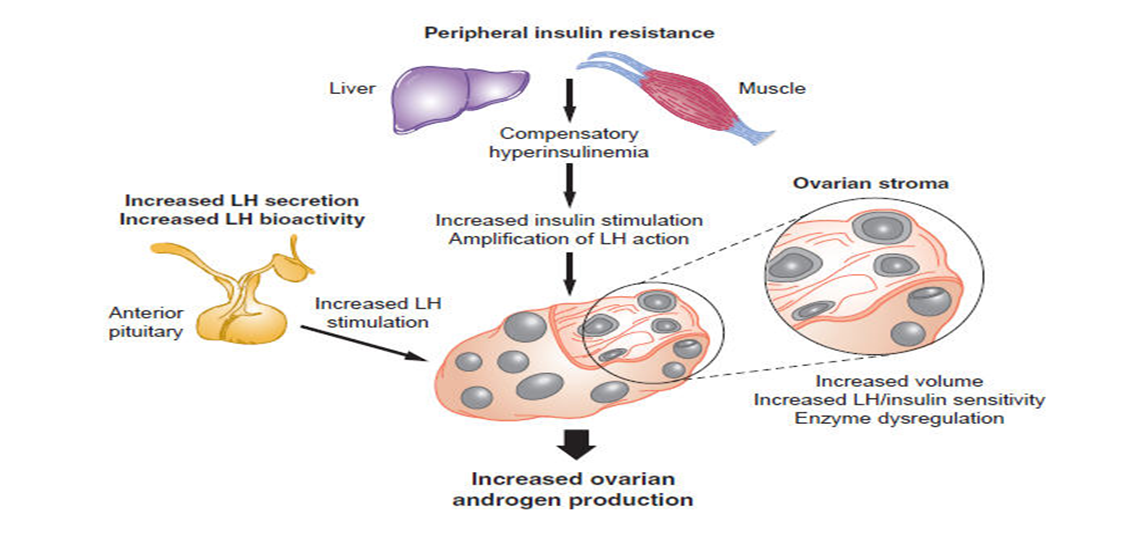 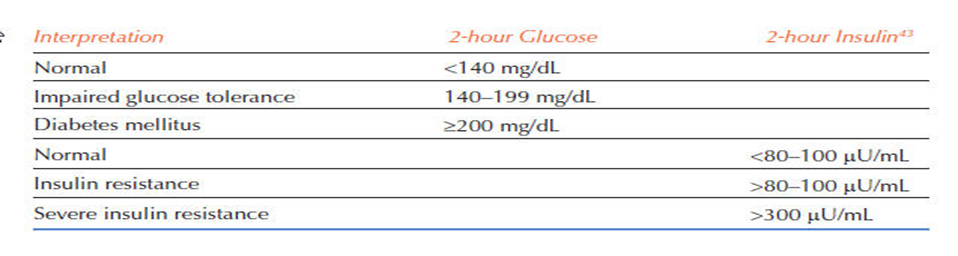 AKŞ x A-İnsülin / 405 =  <1.7: Normal        1.7-2.5:  risk?       >2.5: İnsülin Direnci            	Düşük  SHBG :insulin resistansı (PCOS-metabolik risk)
Hiperandrojenizm  etiyolojisi
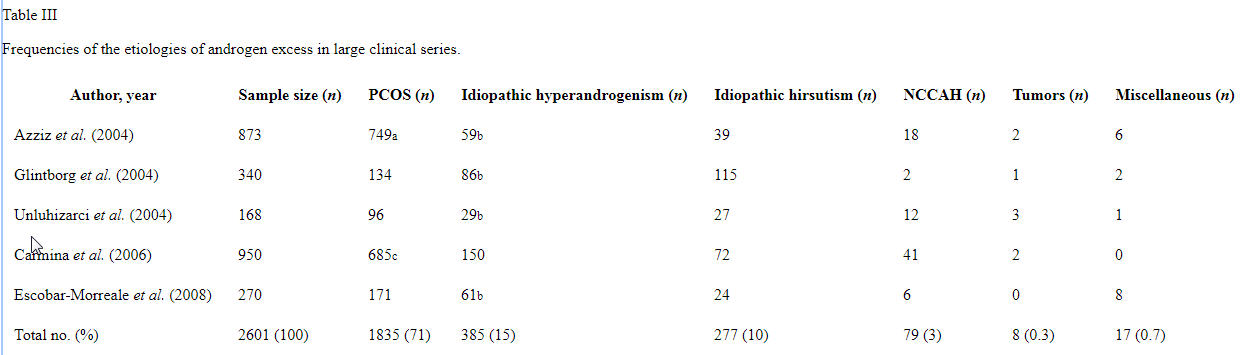 Hiperandrojenizm  etiyolojisi
PCOS:%71
İdiopatik-Hiperandrojenizm: %15
İdiopatik -Hirsutizm: %10
NCCAH -Nonclassic Congenital 
   Adrenal Hyperplasia (NCCAH) 
   Adult-KAH : %3

Tm:%0.3
Diğer-muhtelif:%0.7
%99
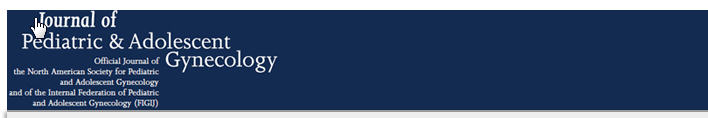 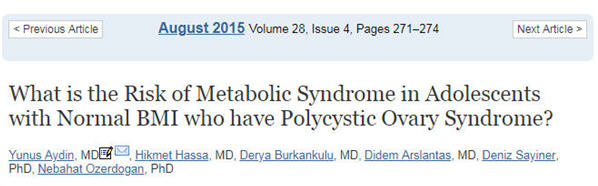 PCOS :hiperandrojenizm ile görülebilen en yaygın androgen-excess-disorder olarak görülür. (%71) 


Olgularda klinik/biyokimyasal HA ,ovülatuvar disfonksiyon ve polikistik Ovarian morfoloji ön plandadır


Çoğu PCOS olgusu klasik anovülatuvar form olmakla birlikte %20 olgu ovulatuvardır.
Hiperandrogenizm etiyolojisi
İdiopatik hiperandrogenizm: adet düzeni normal, siklüsleri regüler,normal ovarian morfolojiye sahip ancak klinik ve biyokimyasal HA olgularıdır.

İdiopatik hirşutismus: Hirsutizmi bulunan ancak ovülatuvar siklüsleri ve ovarian morfolojisi normal olan androgen konsantrasyonu bozulmamış  olgulardır.
Geç başlangıçlı-Adult-KAH
NCCAH: 21-hidroksilaz (daha sık) veya 11beta hidroksilaz eksikliği daha az görülmekle beraber bazı popülasyonlarda önem kazanmaktadır.

Klasik-CAH da glukokortikoid replasmanı yetersiz kalır ise hirsutizm gelişir.
Hiperandrogenizm etiyolojisi
Daha az karşılaştığımız nedenler:

Androgen-secreting Tm: Nadir olmakla birlikte hirsutismuslu olgularda R/O düşünülmelidir.
Sertoli-Leydig (Arrhenoblastoma) (20-40 y)
Hilus cell,  Lipoid cell (Adrenal rest Tm )
Granuloza - Theca cell Tm, (A) - salan stromalı epitel Tm, (Kistadenom, Brenner, Krukenberg)

Diğer-muhtelif nedenler:Gestasyonel-HA,drug-induced-hirsutizm,Cushing synd.Glucocorticoid rezistans,Acromegali,Hiperprolaktinemi,
İdiopatik -Hirsutismus ayırıcı tanı
Adet düzeni : N
Serum-T	: N
Serbest T az  olabilir
DHEA-S	: N
Hirşutizm : (+) 
Virilizm : (-)
Ailesel ,
yapısal,
Periferal form
Hiperandrogenizm ayırıcı tanı
A-KAH- NCCAH için ayrıcı tanı:
Sabah 8:00  17-OH Progesteron bakılır.
Değerlendirme:
a-17 OH -P > 8ng/ml :A-KAH (+)
b-17OH -P : 3.3-8ng/ml:Tanı için ACTH testi
gereklidir.
c-17 OH -P <3.3ng/ml : Normal

Not:Tarama testi yapılacak olgular: (A)  genç
     semptomlular ( hirşutismus, akne vb.) 
     aile hikayesi olanlar
Hiperandrojenizm ayırıcı tanı (özet)
A-KAH – NCCAH için ayırıcı tanı

ACTH  testi: ( im test)
ESOGÜ-TF -Endokrinoloji protokolü:
Sabah 8.00 basal 17OHP bakılır
0.5 mg Synacten ampul im. yapılır.
1,2 ve 4. saatlerde alınan kanda 17 OHP bakılır.
Değerlendirme: 
Max. 17OHP >10 ngr/ ml :A- Onset KAH (+)
Cushing Syndr.ayırıcı tanı (özet)
Cushing-S ? Olan olguda: Gece saat 23:00 Dexamethasone 1.0mg ( Dekort tablet: 0.5mg ) içirtilir.
Ertesi sabah saat 8:00 plazma kortizol ölçülür. ( bir gün önce bazal kortizol ölçümü şart değil)
Değerlendirme:
a-Dex-sonrası sabah kortizol: < 5 mikrogr/ 100 ml : Cushing : (-)
b-Sabah kortizol > 5 mikrogr/100 ml supresyon testleri yapılır.
Over –Tm ayırıcı tanı
Olgu hikayesi : kısa
Virilizm (+)
Serum T : Lab. Normali x 2.5 
DHEA-S : Az  ya da : N
   Granuloza - Theca ( E2 , T  )
Tedavi : Ety. göre ,cerrahi
Adrenal-Tm ayırıcı tanı
DHEA-S > 8 mcg/ml: Tm?
 
Overler :N

Post menopozal hirşüt olgular: Tm ? İçin 
     
      R/O     T≥ 100 ng/ml
                  DHEA-S ≥ 4mcg

    U/S ,CT, NMR ile inceleme yapılmalıdır.
HA –Tarama testlerinde- özet öneriler
Hirsutismuslu tüm kadınlarda Total-T          		          konsantrasyonuna bakılmalıdır.
                        Serum Total –T: Normal ancak 
Moderate-severe hirsutismuslu yada 
HA  nin diğer klinik kanıtları olan kadınlar 
Androgen –bağımlı sahalardaki sexuel kıllanmalarda progresif büyümenin saptanıldığı olgularda ek olarak, 
    Serum Serbest-T konsantrasyonlarına bakılmalıdır.
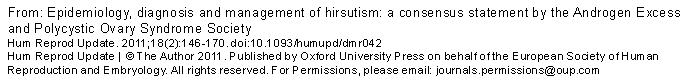 Hirsutismus semptomlu olgularda klinik değerlendirme:
           
                Fizik muayene ve skorlama

   Hirsutismus için m-Ferriman Gallway Skoru
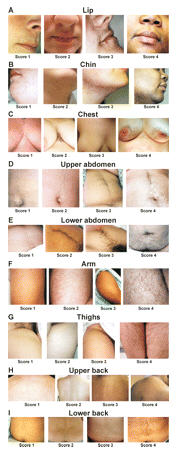 Hirsutismus için m-Ferriman Gallway Skoru
m-FG-skor: ≥3 kadınların çoğunluğu kendilerini hirşut olarak görmektedir. (Patient-important hirsutism)

Bu nedenle bir çok kadın için androjen-duyarlı bölgelerde en azından bir miktar olan kıl gelişimi normaldir.

Hirsutismus olgusunda:
m-FG-skor:  ≥8  Androjen-bağımlı kıl gelişiminin fazla olduğunu gösterir.  
Olguda hormonal değerlendirme gerekir. 

m-FG-skor: 8-15 : Hafif  Hirsutismus (olguların yarısı idiopatik –hirsutism dir.)  




Reproductive yaştaki hirsutismuslu kadınlarda m-FG-skor ülkesel-bölgesel farklılık gösterebilir:United States and United Kingdom black or white women, ≥8; Mediterranean, Hispanic, and Middle Eastern women, ≥9 to 10; South American women, ≥6; Asian women, a range of ≥2 ;Han Chinese women to ≥7.
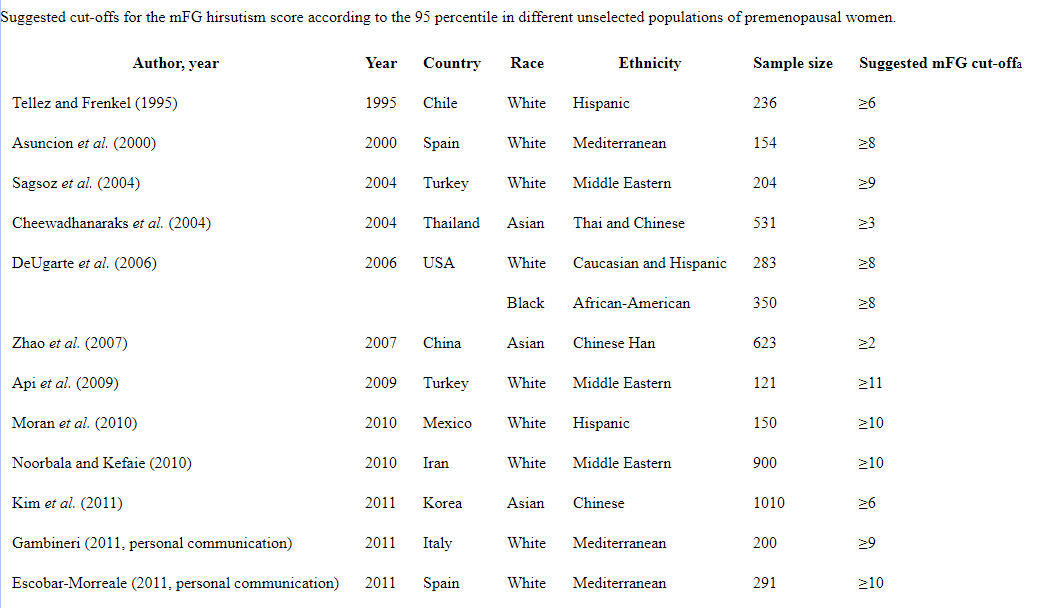 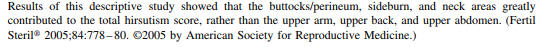 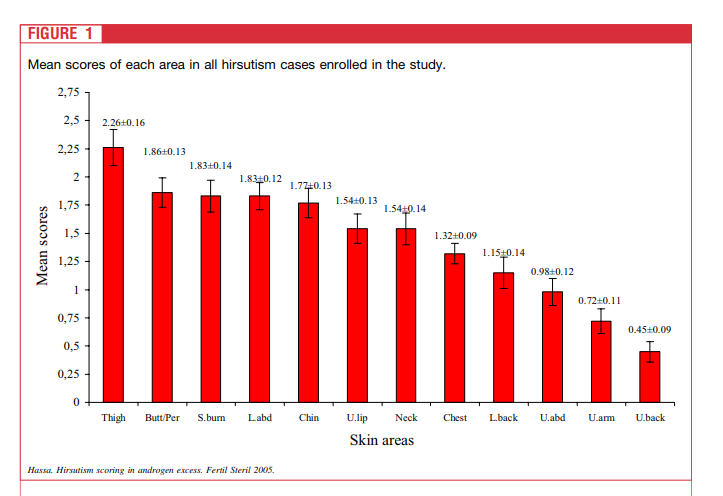 Hirsutismus lu olguları  nasıl değerlendirelim?
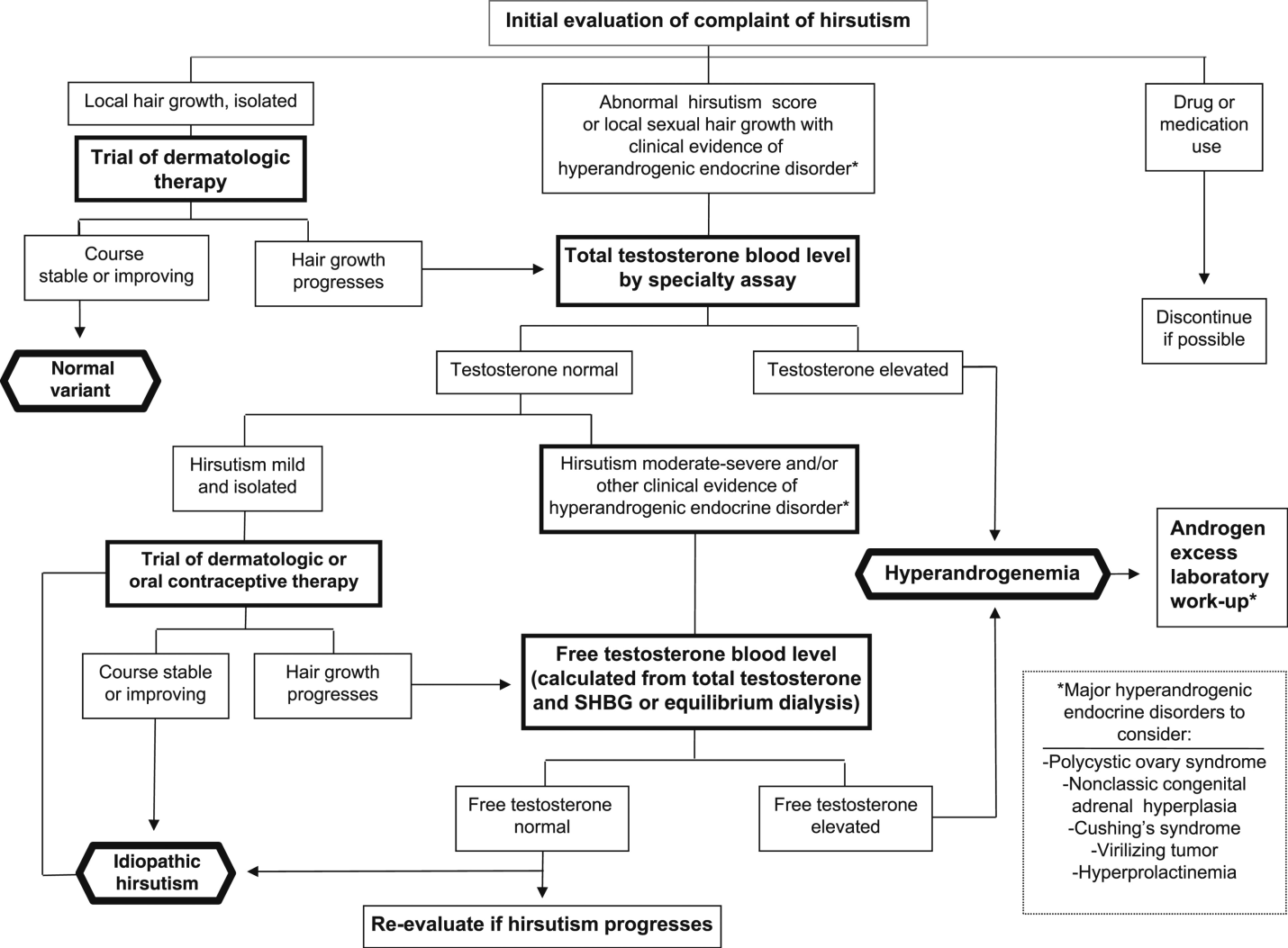 From: Evaluation and Treatment of Hirsutism in Premenopausal Women: An Endocrine Society* Clinical Practice Guideline
J Clin Endocrinol Metab. 2018;103(4):1233-1257. doi:10.1210/jc.2018-00241
J Clin Endocrinol Metab | Copyright © 2018 Endocrine Society
[Speaker Notes: Figure 2. Evaluation and treatment of hirsutism in premenopausal women. Figure note: Local sexual hair growth (i.e., in the absence of an abnormal hirsutism score) that is not accompanied by clinical evidence of a hyperandrogenic endocrine disorder does not require an endocrine workup before embarking on dermatologic therapy (cosmetic or direct hair removal measures). Elevated androgen levels should be ruled out in women with hirsutism or any degree of sexual hair growth who also have clinical evidence of a hyperandrogenic endocrine disorder. Clinical evidence of menstrual irregularity, infertility, galactorrhea, signs or symptoms of hypothyroidism, Cushing syndrome, acromegaly, central obesity, acanthosis nigricans, clitoromegaly, or sudden-onset or rapid-progression hirsutism suggests the presence of a hyperandrogenic endocrine disorder. PCOS is the most common hyperandrogenic disorder associated with hirsutism. However, androgen-secreting tumors and nonclassic congenital adrenal hyperplasia are other major causes that clinicians should consider. Drugs that cause hirsutism include anabolic or androgenic steroids (a consideration in athletes, users of dietary supplements, patients with sexual dysfunction, or in patients with a partner who uses testosterone gel) and valproic acid (a consideration in patient with neurologic disorders). An accurate and specific assay, such as mass spectrometry, is the best choice for assessing serum total testosterone concentrations. Norms are standardized for early morning, when levels are the highest, and for days 4 to 10 of the menstrual cycle (see Section 5, Androgen Testing Remarks) when ovarian follicle development is the most comparable to that of women with hyperandrogenic anovulation; clinicians should interpret marginal values obtained at other times accordingly. Women with mild hirsutism, a normal total testosterone level, a pelvic ultrasound showing normal ovarian morphology (if performed), and no clinical evidence of other hyperandrogenic endocrine disorders have idiopathic hirsutism, which may be responsive to OC therapy. However, if the serum total testosterone is normal in the presence of moderate or severe hirsutism or if there is clinical evidence of PCOS or other endocrine disorder, clinicians should test serum-free testosterone levels. Assessing free testosterone levels using high-quality testosterone and SHBG or equilibrium dialysis assays with well-defined reference intervals is the single most useful, clinically sensitive marker of androgen excess in women. A simultaneous assay of early-morning 17-hydroxyprogesterone is indicated in subjects at high risk for nonclassic congenital adrenal hyperplasia (see text and Section 5, Androgen Testing Remarks). Progression of hyperandrogenism in the presence of a normal serum-free testosterone is very unusual, and clinicians should thoroughly reevaluate these patients (3). Unless fertility is an issue (37), demonstrating polycystic ovary morphology to diagnose ovulatory PCOS is unlikely to affect management. Adapted from Martin et al. (38).]
T /F-T  yüksek Hiperandrogenemik Hirşüt kadınlarda Androgen fazlalığına neden ptj.ler düşünülmelidir.
Majör Hiperandrogenemik endokrin sorunlar:

Polikistik Over Sendromu
Nonklasik Kongenital Adrenal Hiperplazi-NCCAH/A-KAH
Cushing’ sendrom
Virilizan Tümörler
Hiperprolactinemi
                
                Olası tanı açısından Ekarte olunmalıdır
Hiperandrogenizm  tedavisi
Farmokolojik tedaviler:
            
Oral kontraseptifler: KOK    		      	  Antiandrogenler:      A-And
        

                                Diğer 
                       GnRH-a, İnsülin –Sens.
                    
                              Epilasyon
Hirsutismus tedavisinde kullanılabilen antiandrogenler
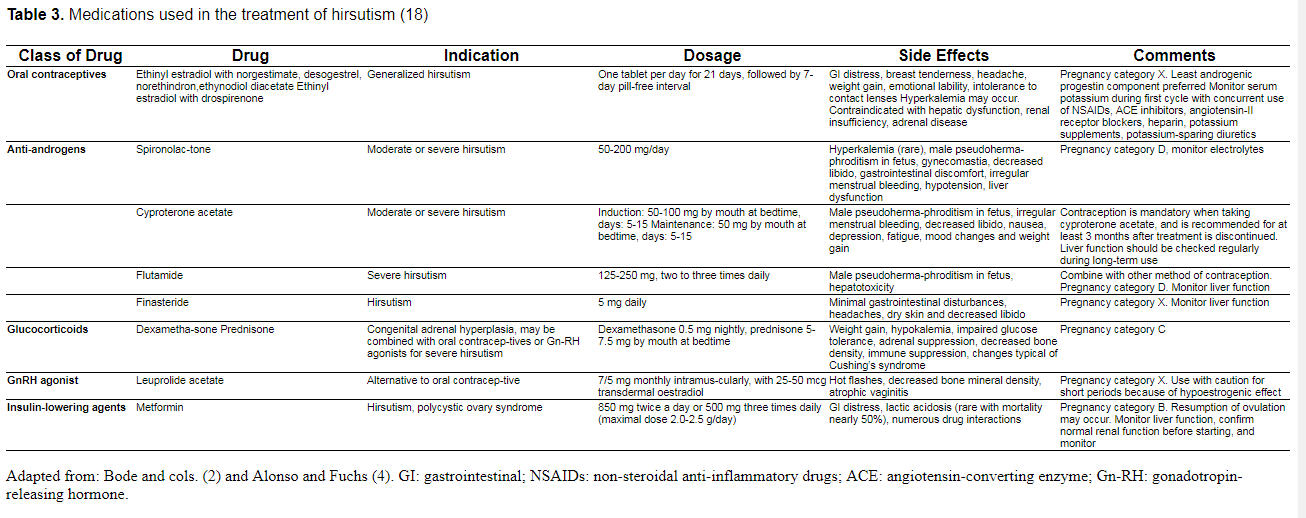 Farmakolojik tedaviler
X
X :Diğer
Arq Bras Endocrinol Metab vol.58 no.2 São Paulo Mar. 2014
Hirsutism: diagnosis and treatment
Hirsutism tedavisi-KOK etkisi
Androgenic progestins also increase the testometabolic clearance of sterone
 There may also be a small direct effect in inhibiting 5α-reductase activity 
in the pilosebaceous unit.
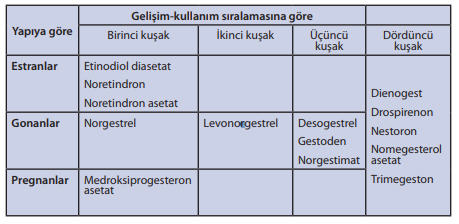 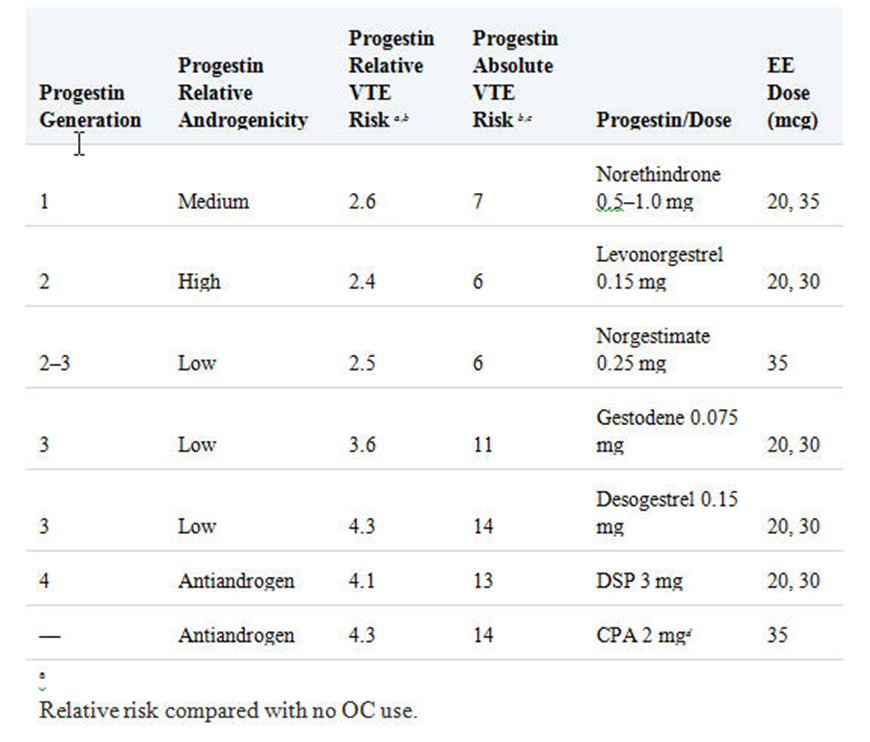 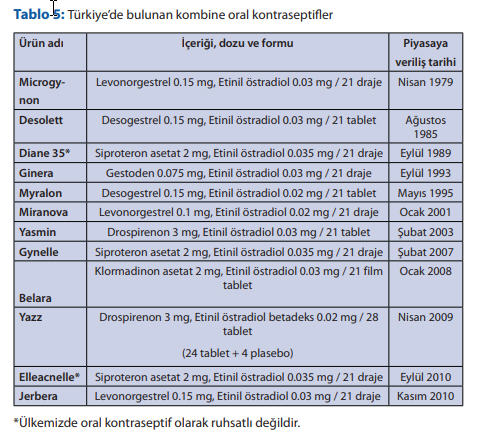 KOK-Estrogen:DSP-CPA
CPA ve DSP yapı olarak T benzemeyen zayıf androgen receptor antagonistidir.
DSP yapısal spironolactone benzeri olup zayıf antiandrogenik etki gösterir.Ancak antimieralocorticoid etkisi Spiron. dan daha fazladır.
3mg(KOK daki doz) DSP 9-10 mg Spiron. a karşıttır.( Spiron. Tedavi dozu:  100-200 mg dır.)
azaltır
KOK-Estrogen:DSP-CPA
2mg CPA (KOK daki doz)yaklaşık 50 mg Spiron. Karşıtıdır.

Her iki kombinasyonun 12  ay kullanımında hirsut skorları benzer ölçüde azaltır.

Muhtemel etki mekanizmaları ovarian supresyona bağlıdır.
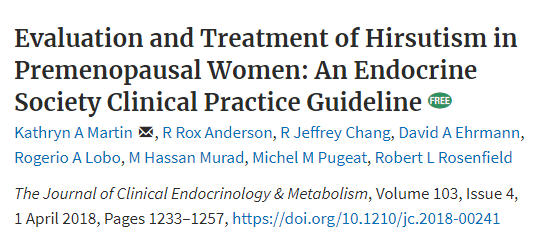 Hirsutizm  de farmakolojik tedaviler- Başlangıç yaklaşımlar
Fertilite düşünmeyen, patient-important hirsutism olgularda: KOK

Çoğu hirşüt olguda antiandrojen tedaviyi teratogenik potansiyeli açısından başlangıç tedavisi olarak-  monoterapi olarak kullanmamak gerekir. 

Sexuel aktif olmayan yada güvenli korunmalı olgular:Başlangıç tedavisi KOK yada  antiandrogenlerdir( seçim olgunun)
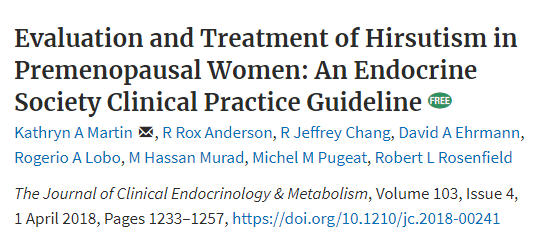 2018  guideline da KOK  lar   arasında biri öbüründen daha üstün görülmemiş olup ,hirsutismus tedavisinde hepsinin eşit etkide oldukları ve risk ve yan etkilerinin azlığı ifade edilmiştir.

VTE riski olan (>39 yaş,obes vb.) başlangıç KOK tedavisi için en düşük efektif doz (genelde EE-20 mcg, düşük-risk P)
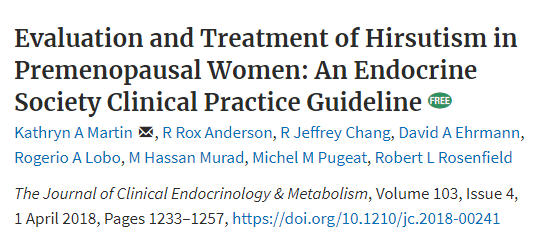 Patient-important hirsutism tedavisinde KOK  monoterapisi ile  6 aylık döneme rağmen sonuç alınamamış ise : 

Olguya uygun şartlar sağlanıp ek antiandrogen başlanılmalıdır.
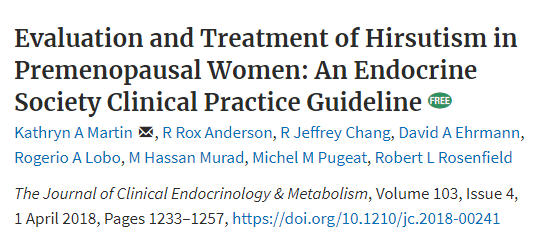 Bir antiandrogenin diğerine üstünlüğü yoktur ancak;

Flutamid kullanımı hepato-toksidite açısından önerilmemektedir.

Tüm tedavilerde süre enaz  6 ay olup bu süreç sonrası ilk uygulama doz değişimi değil,

uygulamayı yeni ajana geçme yada yeni ajan ekleme olarak değerlendirmek uygundur.
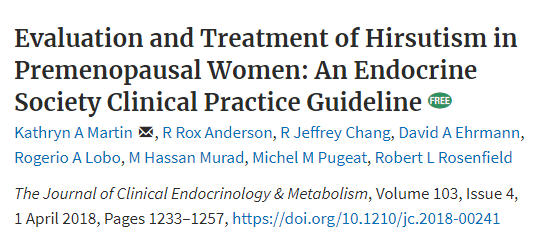 Ciddi hirsutismus lu emonsyonel distres içinde olup öyküde sonuç alınamamış KOK kullanımı var ise bu gurup olgularda kombinasyon tedavisi KOK+Antiandrogen tedavi olmalıdır.

              Ancak tekrar hatırlanmalıdır ki;
Kombine tedavi  standart first-line yaklaşım olmamalıdır.
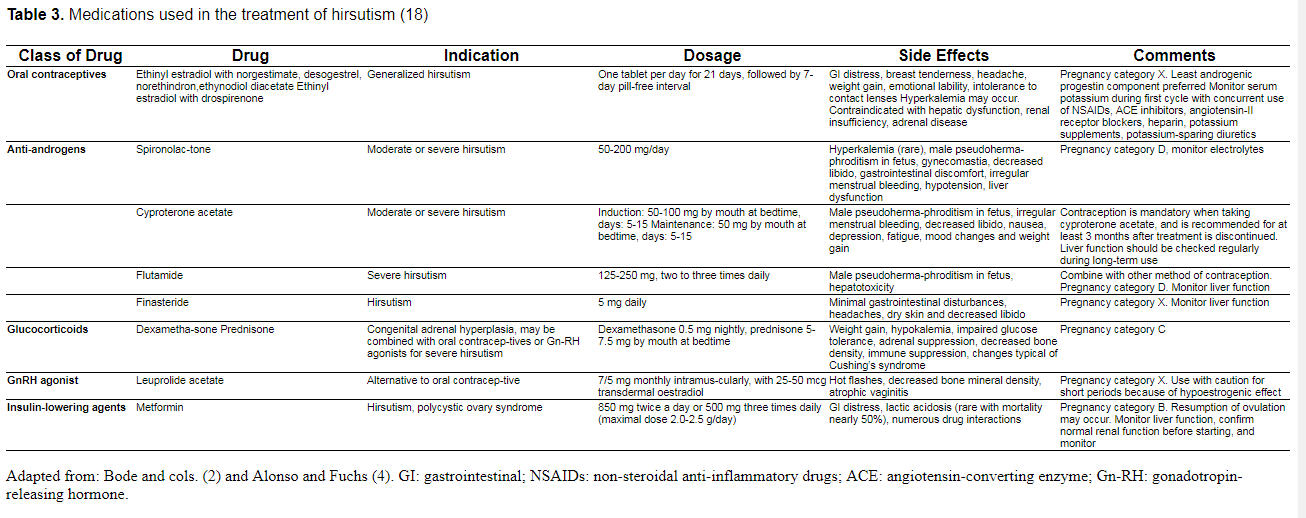 Farmakolojik tedaviler
X
X :Diğer
Arq Bras Endocrinol Metab vol.58 no.2 São Paulo Mar. 2014
Hirsutism: diagnosis and treatment
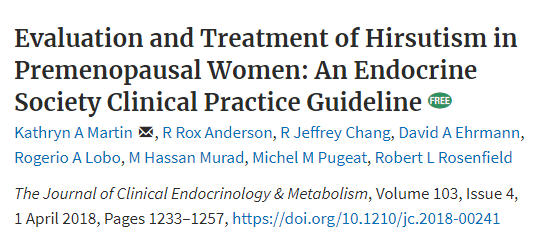 Hirsutismus tedavisinde  tek endikasyon  olarak insulin-lowering drugs kullanımı önerilmemektedir.

Ovarian hyperthecosis gibi ciddi HA nedeni olup ,KOK+Antiandrogenlere suboptimal cevap veren olgular hariç hirsutismuslu olgulara GnRH-a kullanımı önerilmemektedir. 

Hirsutismus tedavisi amaçlı Topikal antiandrogenik uygulaması gereksizdir.
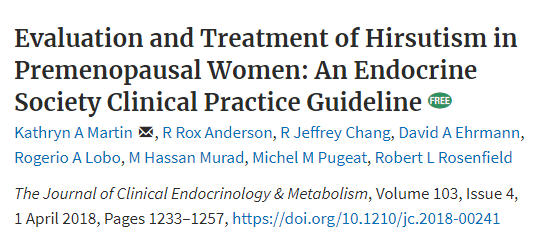 Epilasyon;

Epilasyon düşünen hirsutismuslu olgulardan  kumral-koyu kestane,kahverengi,siyah renk kıllar için Photoepilasyon beyaz, sarışınlar için ise electrolysis önerilir.

Photoepilasyon düşünenler de long-wavelength, long pulse-duration light source -Nd:YAG or diode laser -skin cooling sistemi kullanılmalıdır.
Epilasyon
Akdeniz ve orta doğu kökenli facial hirsutizmli  kadınlar için ise , photoepilation therapy bağlı olarak paradoxical hypertrichosis (PH) in gelişmesi  açısından olgular ın dikkatleri çekilmelidir.
Bu olgulara photoepilation üzerinde topikal tedavi yada electrolysis önerilmelidir.
Topical treatment or electrolysis over photoepilation with these patients.
Bilinir HA olup epilasyon u seçen olgular için ise  kıl büyümesini minimalize etmek için farmakolojik tedavi önerilir.
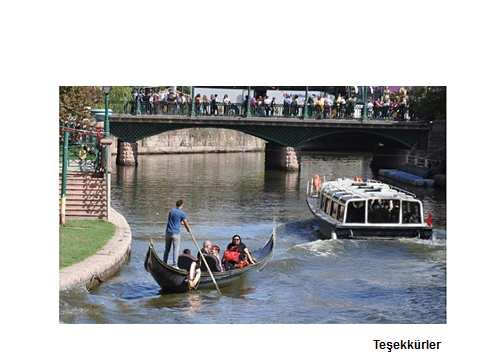 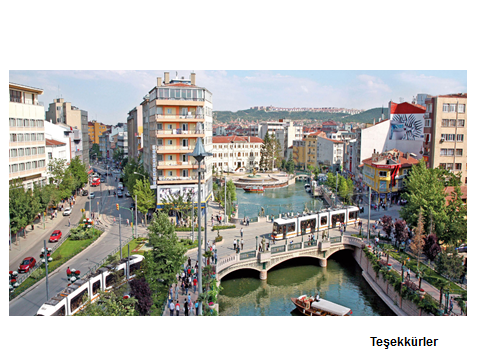 Teşekkürler
Teşekkürler
Teşekkürler